GrundigSatellit 2100
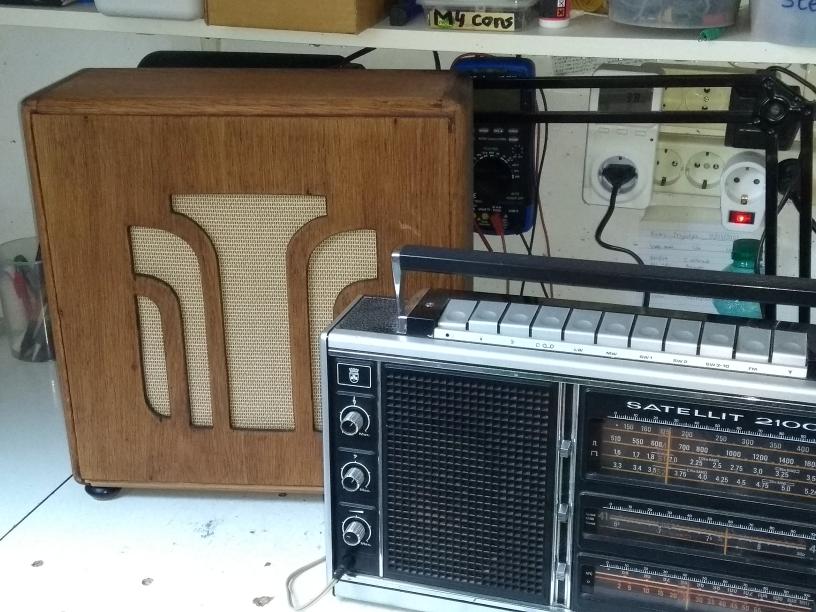 Gerard Tel
LC-Kring9 juni 2021
1
Wat gaan we doen vanavond?
De Grundig Satellit: de serie
De 2000 en 2100
Wat is een dubbelsuper
Sterke en zwakke punten
Toebehoren
Uitproberen
2
1. Grundig Satellit 1964-96
Kortegolf-Dxers, emigrantenEx-pats Jaren zestig
Willen het beste dat er bestaatTopontvanger voor DX-werkZwakke stations, wisselende uitzendingen
Satellit was dat!Maar wel elk decennium anders
Uitgebreide site: shortwaveradio.ch
3
Voor de eerste Satellit: Ocean Boy
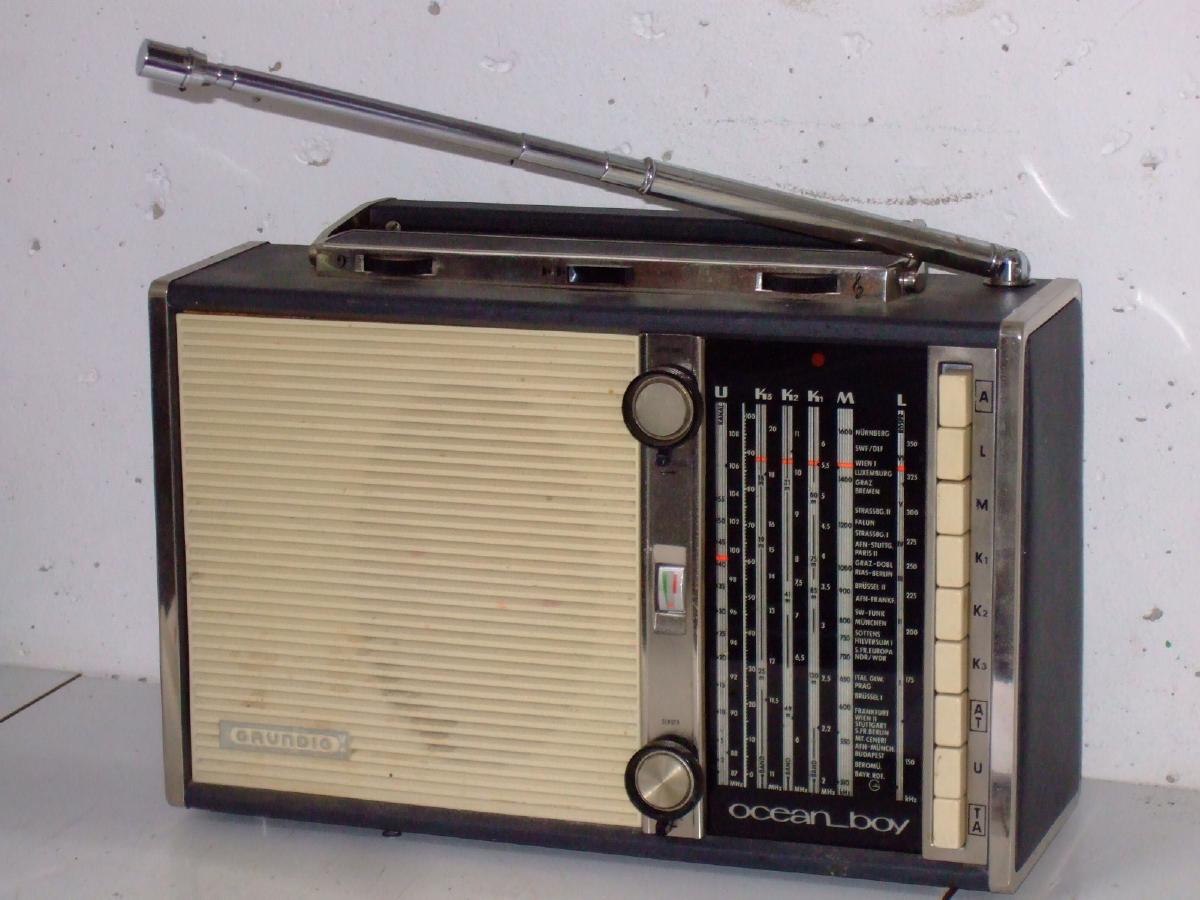 1964 Ocean Boy 204
Enkelsuper 3x KG, preselectie
Vertikale schalen
Max Grundig: Maak iets nog mooiers voor immigranten uit N.Afrika en Midden Oosten
4x KG, Trommeltuner, Enkelsuper
4
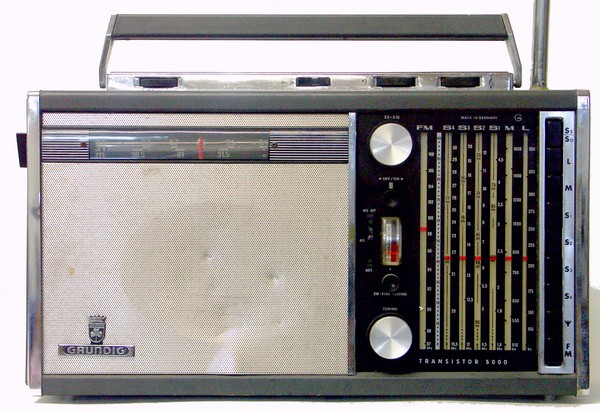 De Satellit 205
5
Ondertussen in Eindhoven
Philips L6X38T / 22RL798 (1967-70)
L, M, 4xK, FM
Enkelsuper, geen
RF voortrap
BFO
Bandspreiding
Goeie FM 
Prima Audio!
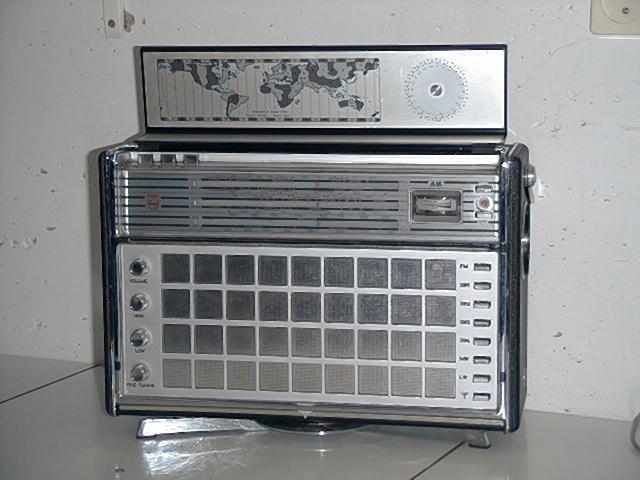 6
Satellit 208 en 210
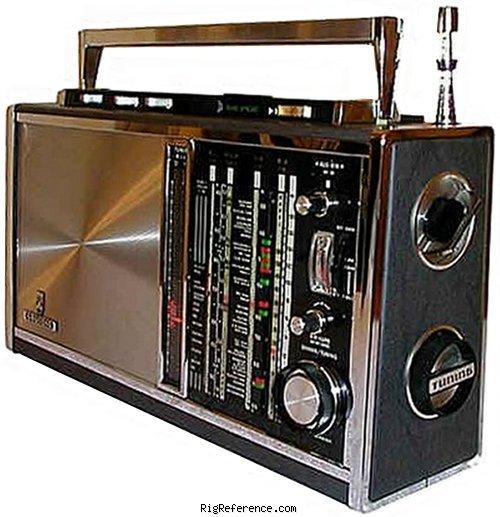 1967 en 1969
Dubbelsuper
Inprikbare SSB unit
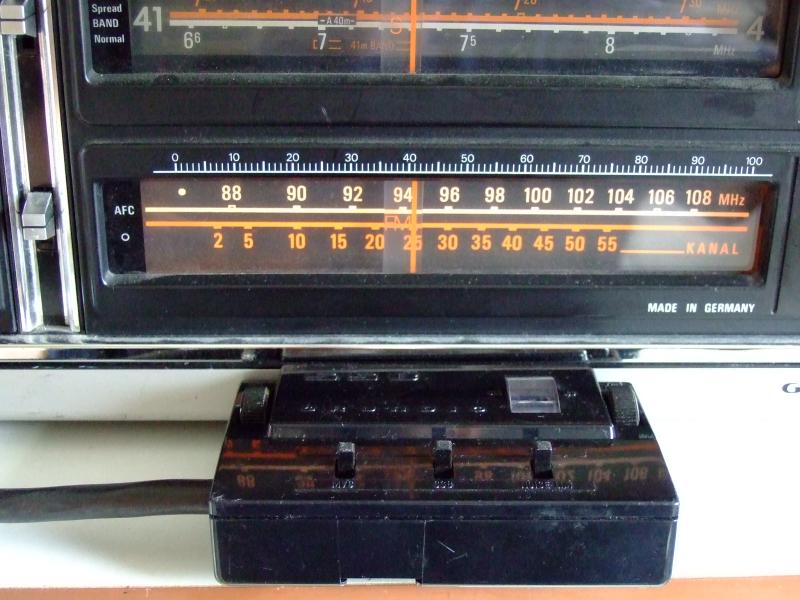 7
De Satellit 210
“Ruitertjes”
8
Wat doet Philips (Oostenrijk)?
Philips 50IC361, Hurricane de Luxe (1971)
L/M/3xK/F

3 FM presets, goed geluid:meer omroep
Klinkt echt heel erg mooi!!
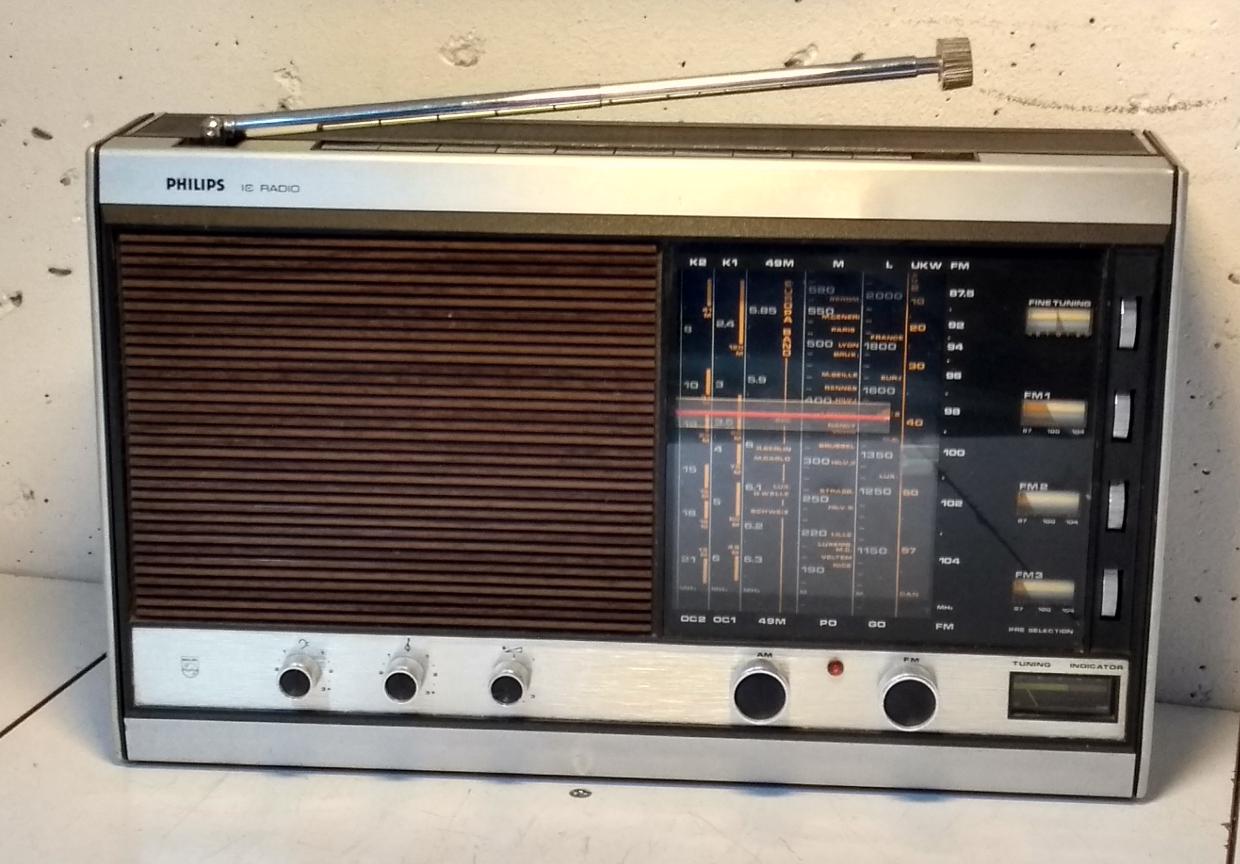 9
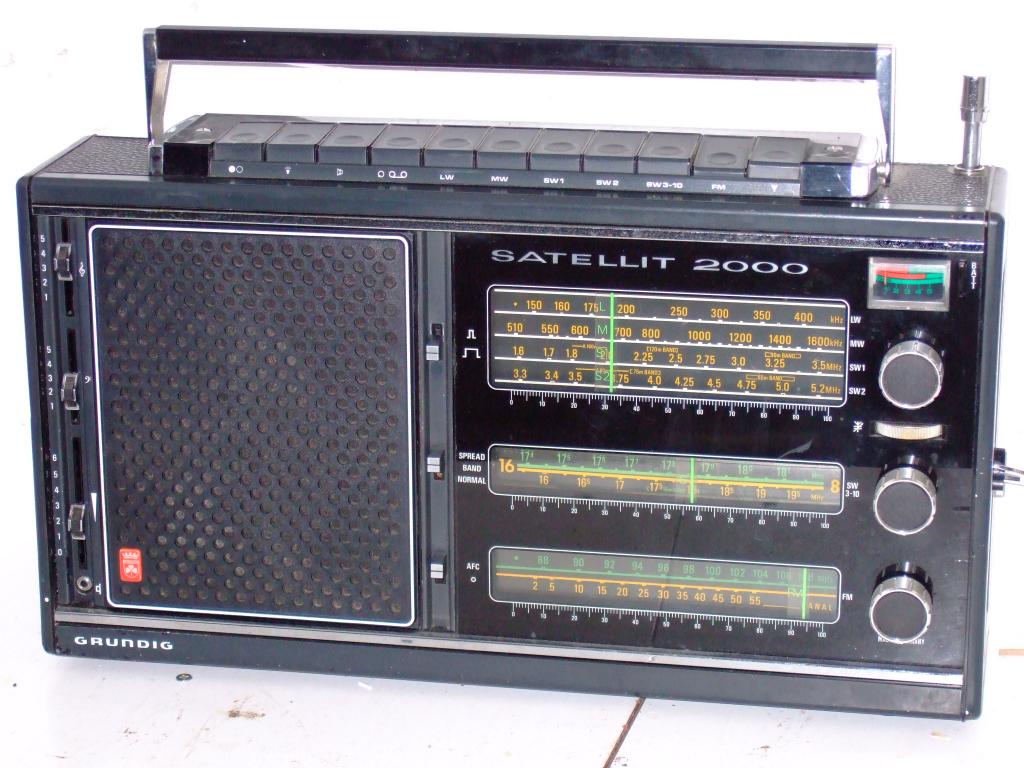 Satellit 2000 / 2100
Introductie 1973 / 1976
Eerst schuifpots (2000), later draai (2100)
Enkelsuper op Lang, Midden, Tropen (1&2)
Dubbelsuper op KG, 1e MF is 2000kHz
De 2100 heeft herontworpen LF deel
Verder nagenoeg gelijk(Beide in meerdere kleurenschema’s)
10
Digiloge Satellits: 3000 uit 1977
Analoge afstemming, Digitale uitlezing
Bandspreading niet meer nodig: 1400 (1979)
SSB ingebouwd
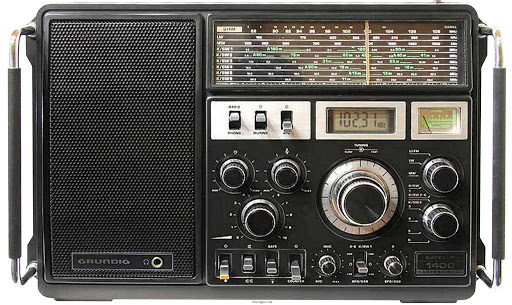 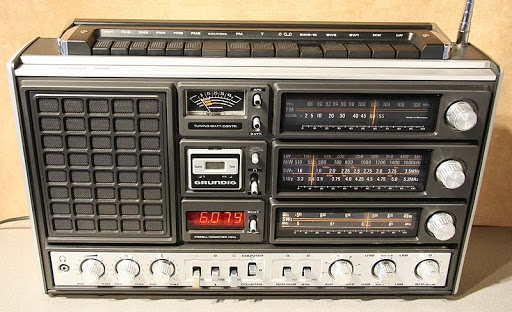 11
Digitale Satellits
300, 400, 500, vanaf 1983:uP en PLL en Hoge 1e MF
Laatste Satellit: 700, 1996
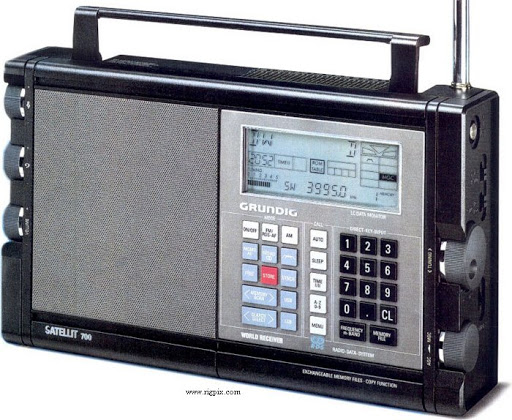 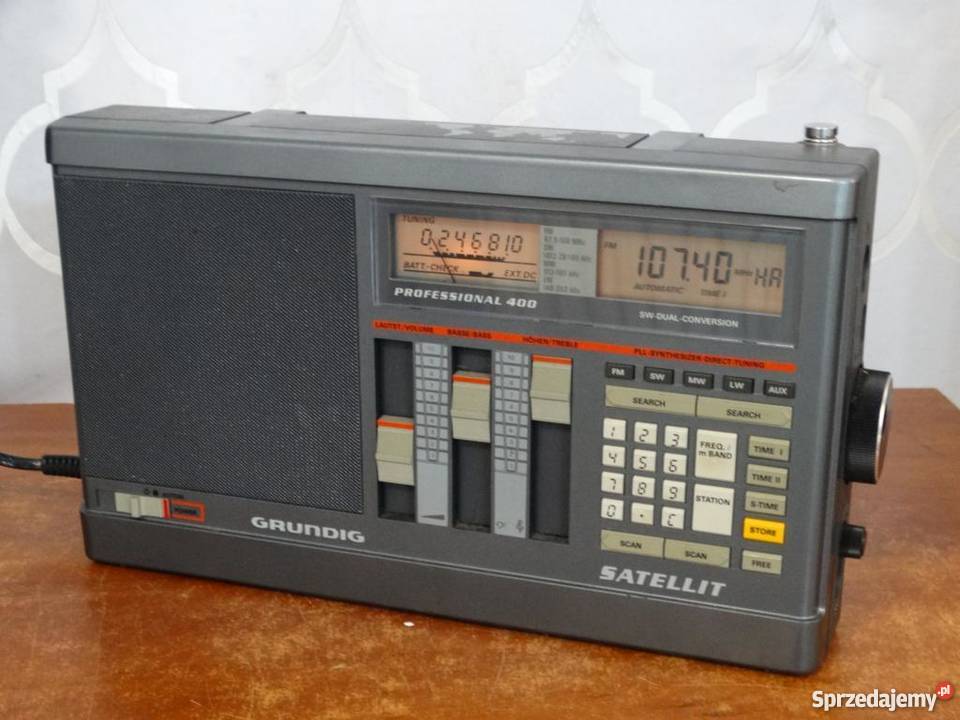 12
Deed Philips ook: D2935 / D2999
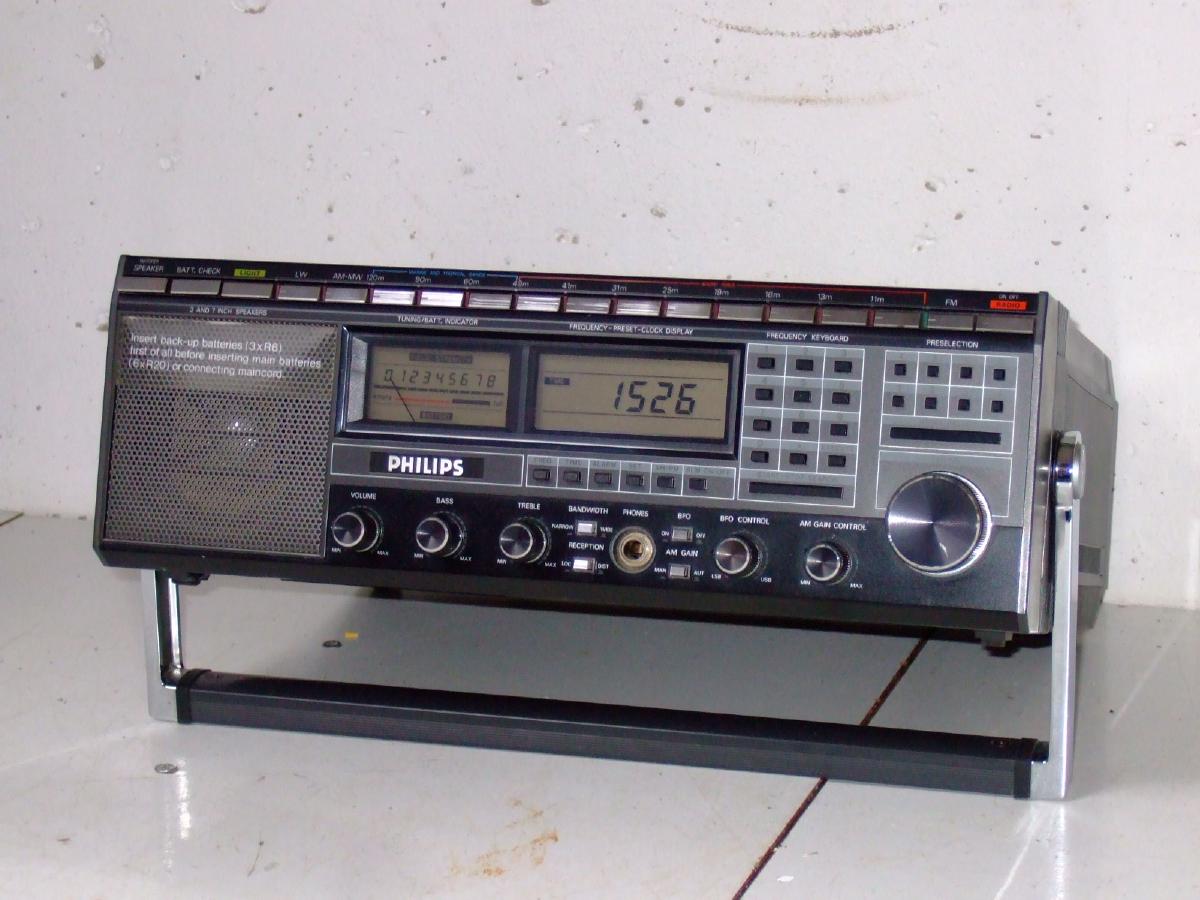 Digitale afstemmingmet microprocessor
Werd mainstream voor top-radio’s
Jaren negentig: ook keukenradio digitaal
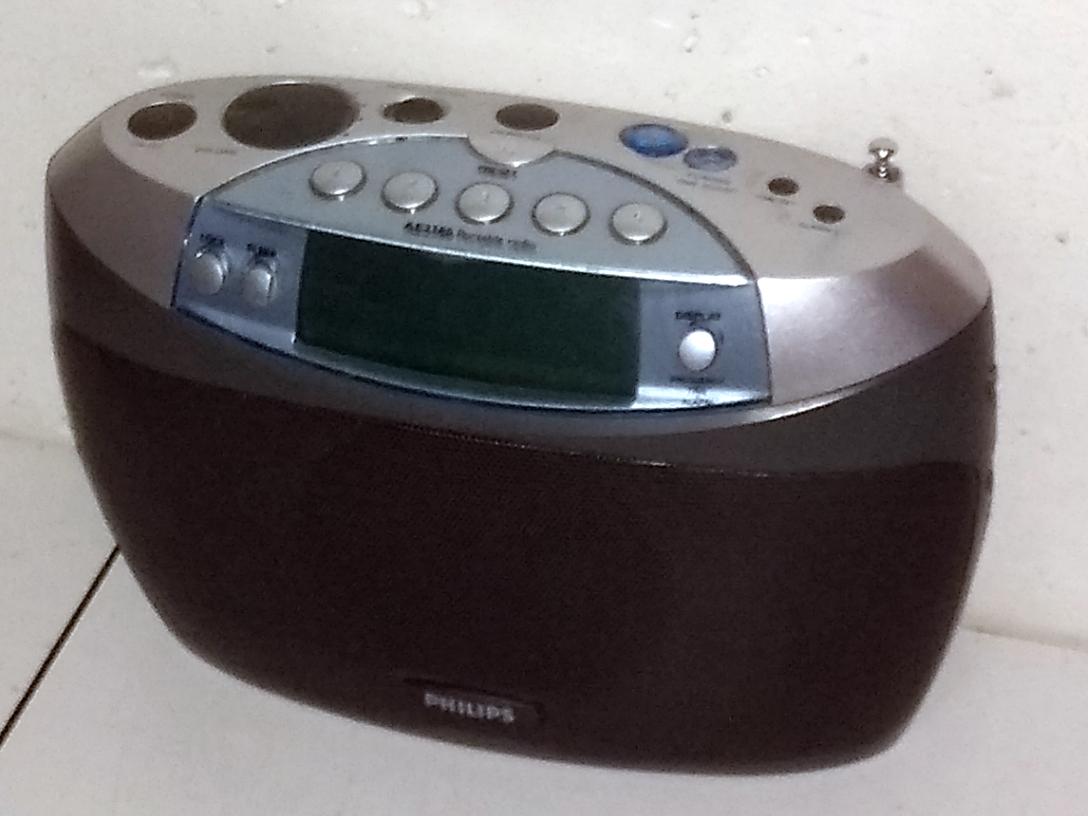 13
Satellit 900 aka Eton E1
Prototypes 1995: Grundig Satellit 900, Nu Philips divisie, geen serieproductie
Sync detector
1700 presets
Programmeerbaar
Beste portableooit… van 1995
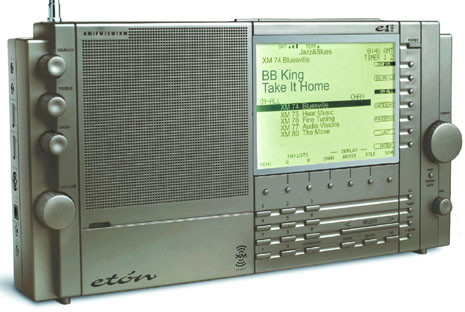 14
2. De Satellit 2000 en 2100
Ontvangstbereik
Techniek: Transistors en LC kringen
Trommeltuner
Geluidskwaliteit
Marktplaats, aanbod en prijzen
15
Vampiergebruik  1,2W
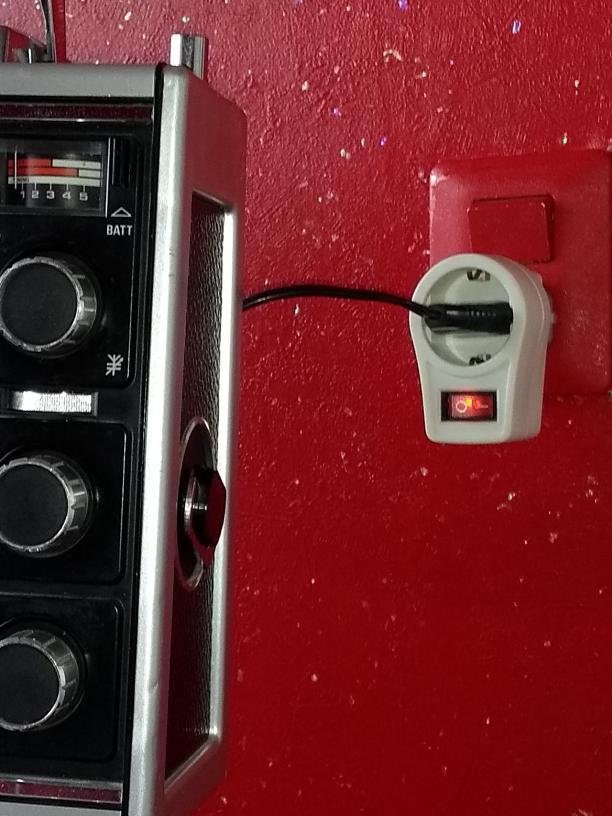 Batterijen 6xD of netvoeding
Gebruik AAN ca. 4W
Gebruik UIT 1,2W (6€ pj)
Veelgebruikt: geen probleem 
Verzameling van 20 ongebruikte 
Meeste Grundigs trekken meer: ca. 2W
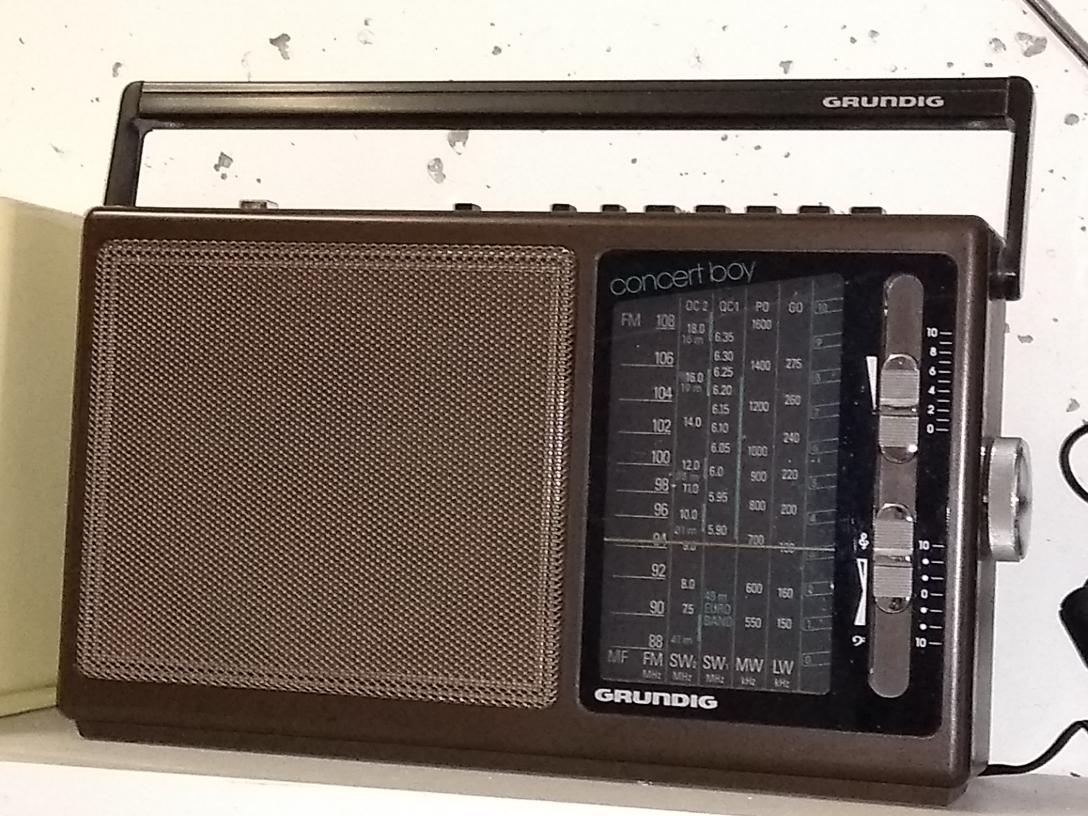 16
17
Ontvangstbereik: 3 Tuners
FM 88-108 MHz
AM: LG, MG, KG1 (1.6-3.5), KG2 (3.3-5.2)Enkelsuper met MF 460kHz
KG: KG3 t/m KG10Acht banden overlappend 5-30MHzGespreid 49/41/31/25/19/16/13/11

Totaal 21 banden over drie schalen verdeeld
18
Techniek van Jaren 70
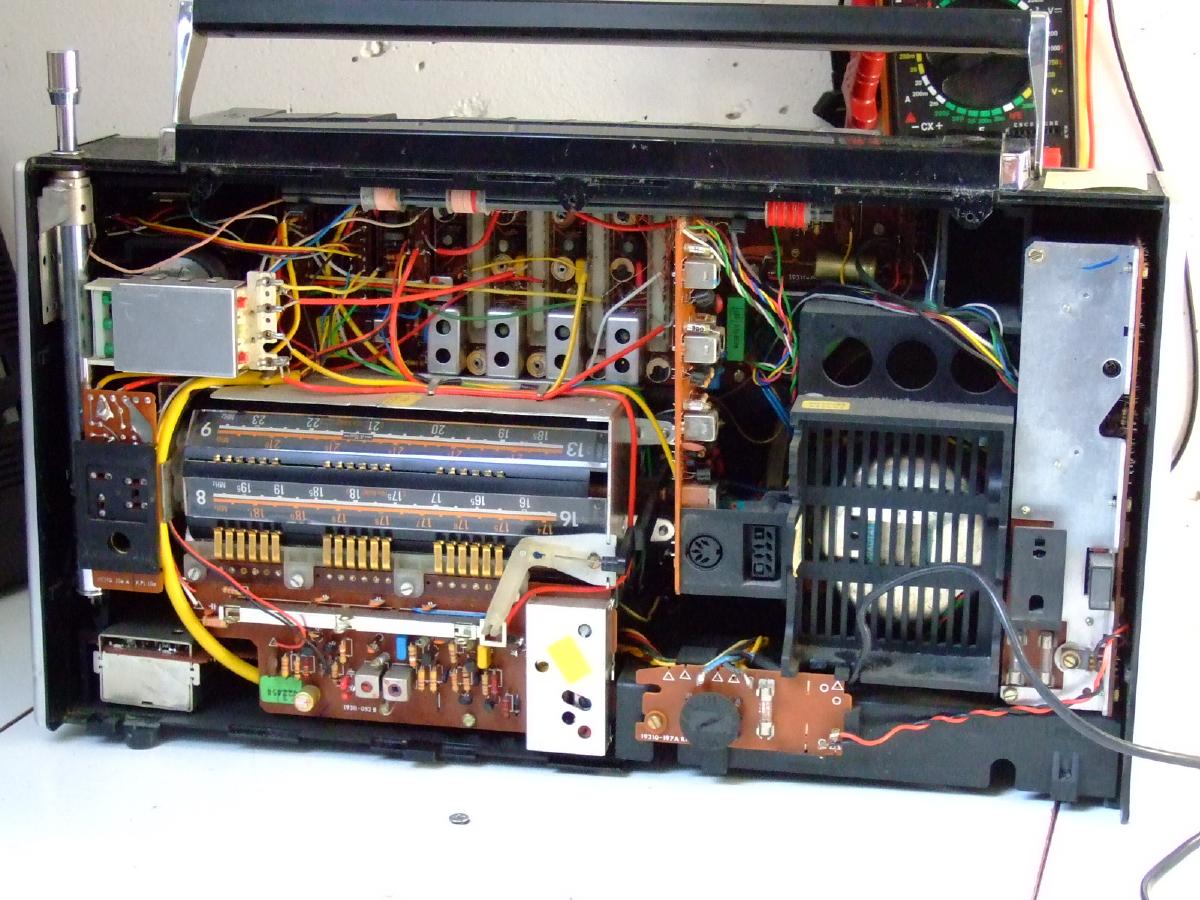 Discreet!  27 trans
Printplaten en modules
Volledig analoog
Geen IC, 1 keramisch filter
19
20
21
Trommeltuner voor KG
Ivp schakelaar, draai spoel naar condensator
Korte lijnen naar spoel
Flexibele productie
Zwaar schakelen

Spidola 1, 1961
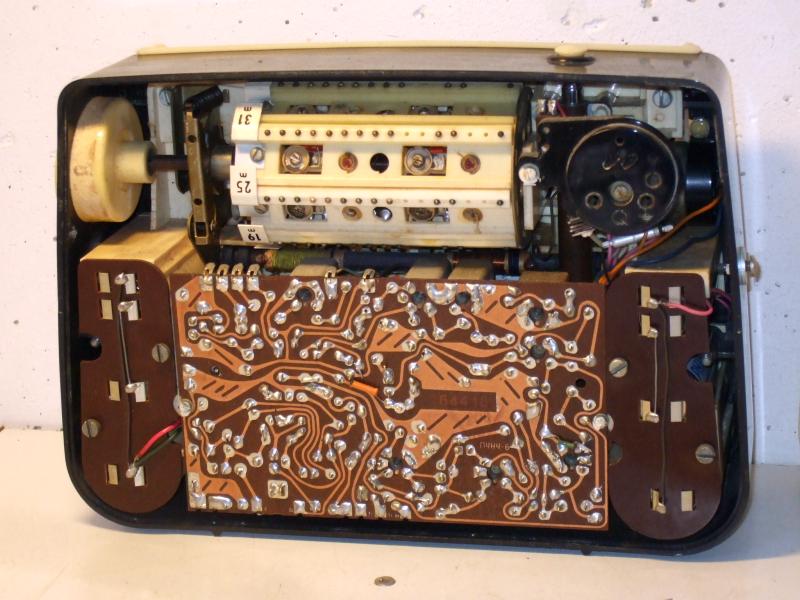 22
Geluidskwaliteit
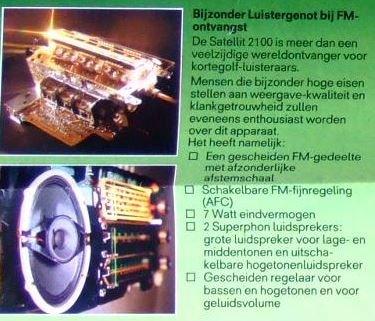 Grote kast (kunststof)
Twee LS (H en L)
Output 7W
Superb!!
23
Losse speaker aansluiten
24
Satellit op Marktplaats
Staan er meestal wel een paar
Vooral 2000/2100
Prijzen 60 tot 500 euro

Kapotte nog 25 tot 30 euroRepareren of onderdelen!Check antenne!
25
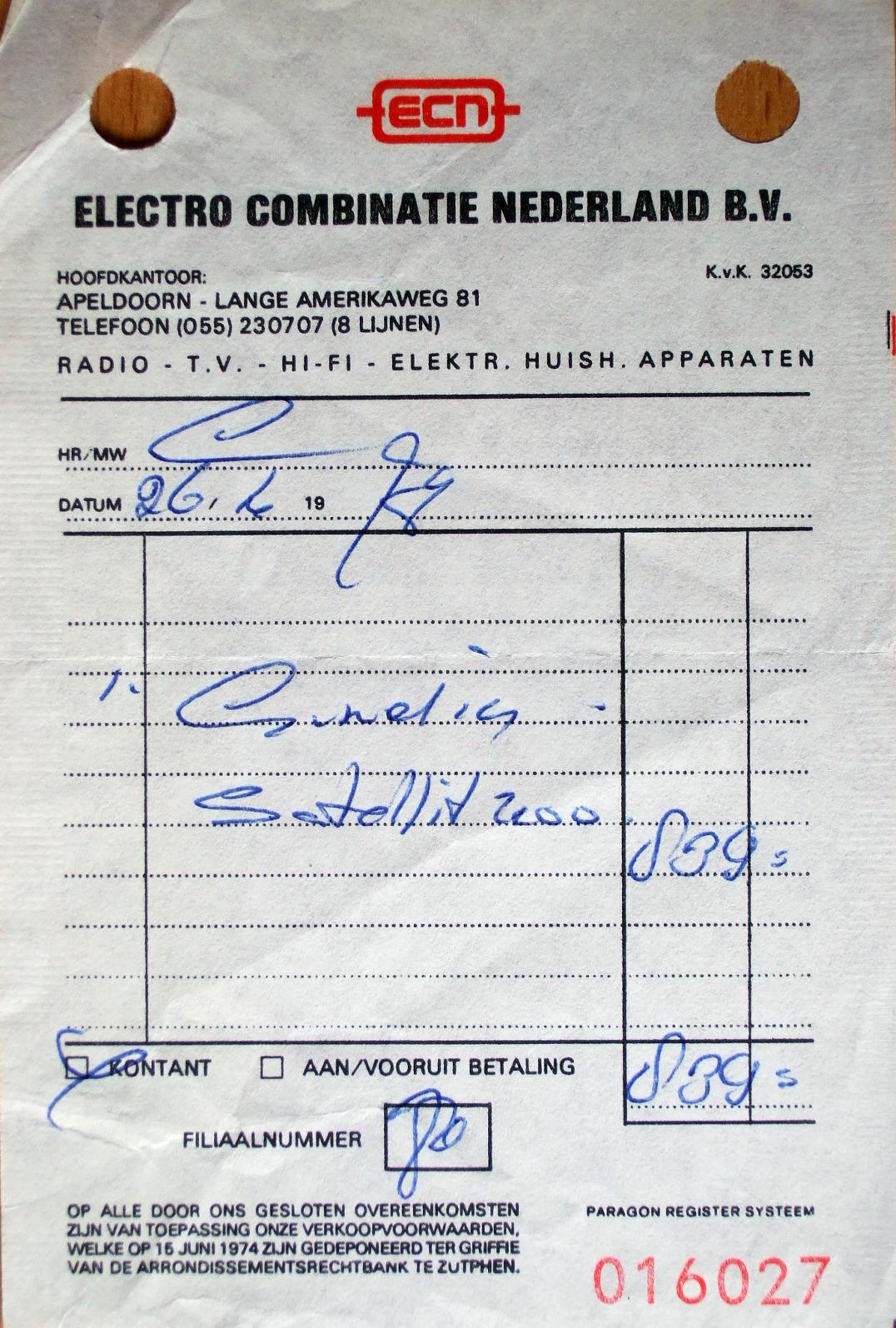 Deze Satellit 2100
Koop 26 april 1977 bij ECN, fl 839
Goeie voorbereiding: Consumentengids
Juni 2013 weggegeven
In heel goeie staat (antenne!)
26
3. Dubbelsupers
De super en z’n beperkingen
Dubbelsuper
Keuze van 1e MF

(LC-Kring van maart 2021: Super-lezing)
27
De Superheterodyne
Versterken en filteren op vaste frequentie
Middenfrequentie (460kHz)
Locale Oscillator zet RF signaal om naar MF
LO werkt 460kHz boven ontvangfreq
Afstemwijzer met snaar gekoppeld aan C

Fantastisch principe, universeel 1930-2000
Satellit heeft dit voor L/M/K1/K2 en FM
28
Beperkingen van Superhet
Spiegelfrequenties:Ook freq 460 boven LO is hoorbaar!Bv op 5150 hoor je 6070: “spookstations”: binnen omroepbanden niet
Mengproducten van harmonischen van osc:Je hoort diverse fluitjes

Mechanische afstemindicatie beetje gokwerk
29
Spiegels: Preselectie
Filtering VOOR mengtrap houdt spiegel tegen
Een LC-kring niet genoeg
Kring-Trap-Kring: Preselectie“Versterktrap”: scheiding 1e / 2e afstemkring
Twee afgestemde kringen plus LO:Drievoudige afstemcondensator

Minder effectief op hoger frequenties
30
Dubbelsuper
Twee keer conversie:
1e MF is hoog bv 2000kHz
2e MF is laag bv 460kHz
Nabij-selectiviteit door 2e MF
Filters op 1e MF moeten spiegels van tweede menging stoppen.  LO is 1540, sp is 1080.
RF kringen moeten 1e spiegel stoppen, liggen 4000kHz boven ontvang freq
Kan 31m horen rond 5500kHz!
31
Keuze van 1e MF
Graag hoog voor betere primaire filtering
Graag laag voor filtering 2e spiegel
Vermijd spiegels/birdies in omroepbanden

Jaren zeventig: LC kringen, max 2000 kHz
Budgettoestellen: 10,7MHz, FM trafootjes
Kristalfilters jaren tachtig: 4500kHz
Kristalfilters Jaren negentig: 55000kHz
32
Spiegelonderdrukking (Sat2000)
33
Afstemnauwkeurigheid
Bandspreiding!
De “meterbanden” elk 300 tot 1000 kHz lang
Goed trimmen…
Nauwkeurigheid 10 – 20 kHz(Stukje met 5 zenders afzoeken!)
KG tuner heeft aparte afstem-C voor gespreide en ongespreide bandenTotaal zesvoudige afstemcondensator
34
4. Sterke en  Zwakke Kanten
1000 onderdeeltjes kunnen kapot!

Sprietantenne
Sleepcontacten
Draaicondensators
Kunststof om schakelaars
35
Antenne is bijzonder
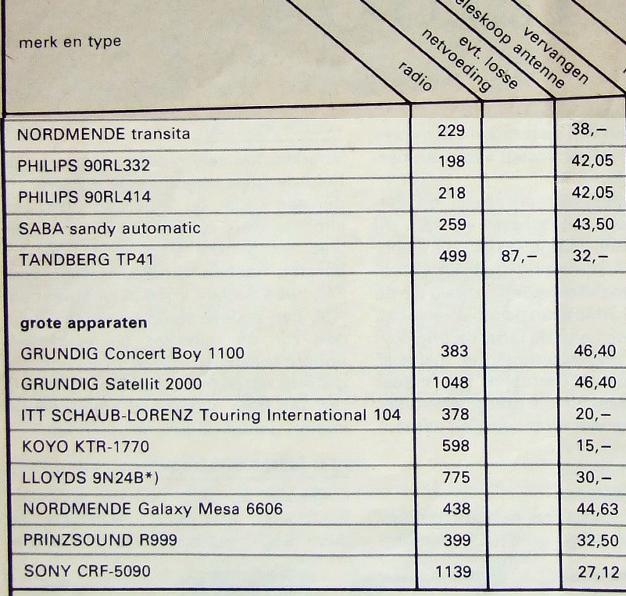 Twee lengtes (FM en KG)
In 1975 al duurste
2e hands: vaak stuk
Los 100 EURO
36
Sleepcontacten
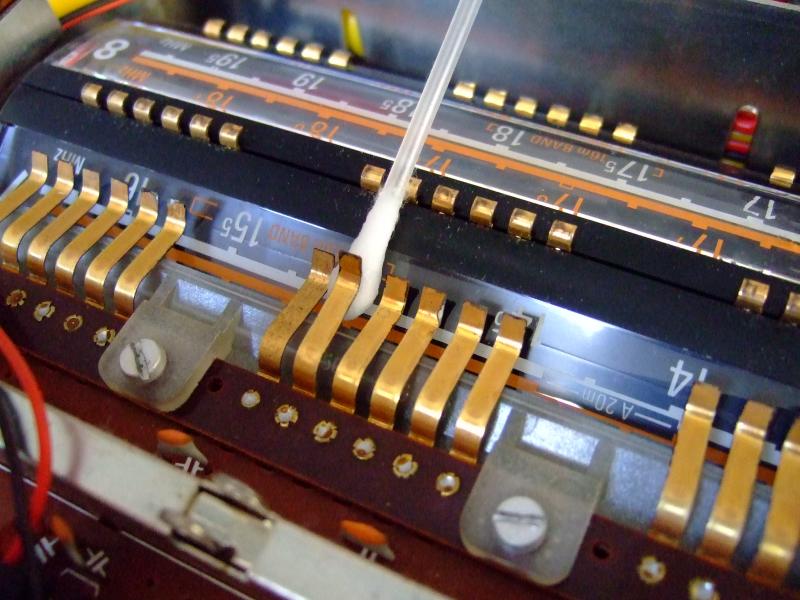 Trommel
18 x 8 = 144

Geen K3–K10
Poetsen met ammonia
37
Draaicondensators
Vet verhard, afstemmen loopt zwaar
Uiteindelijk snaar eraf
Moeilijk bereikbaar!

Gangbaar maken met kruipolie
Soldeerbout ertegenaan
38
Kunststof schakeldelen
2014: MG knop niet omhoog
Veer drukt op kraagje
Afgebrokkeld!

Gaatje 1mm
Speld
39
5. Toebehoren
Koffer (als 7kg nog niet genoeg is)
SSB Zusatz
Bootbouten
Antenne’s
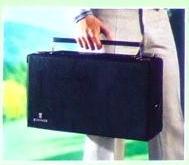 40
SSB Zusatz
Enkelzijband: Uitzending zonder draaggolf
Ontvangen: zelf draaggolf toevoegen

BFO werkt rond MF
Liefst zwak signaal: handmatige RF
Aansluiten  achterkant

Werkt prima!
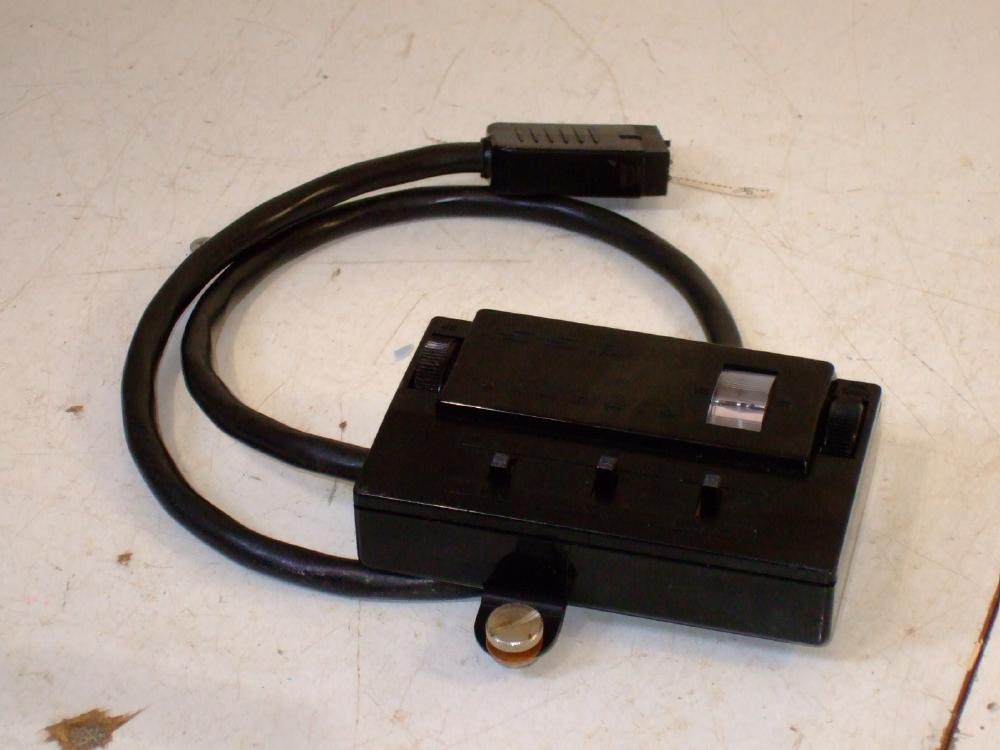 41
42
De Satellit op zee
Zulassung für den eingeschränkten Seefunkempfang
Schip beweegt: vastzetten!
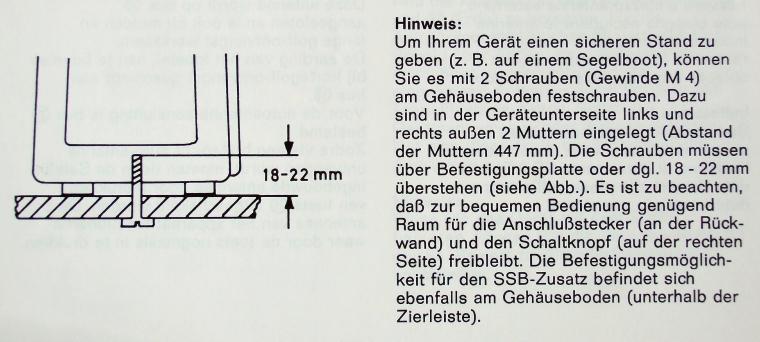 43
Antenne’s
Schakelaar voor intern / extern
Kan antenne’s aansluiten en vergelijken!
Mee in tas: 
E2, 6–12 MHz
Klos draad
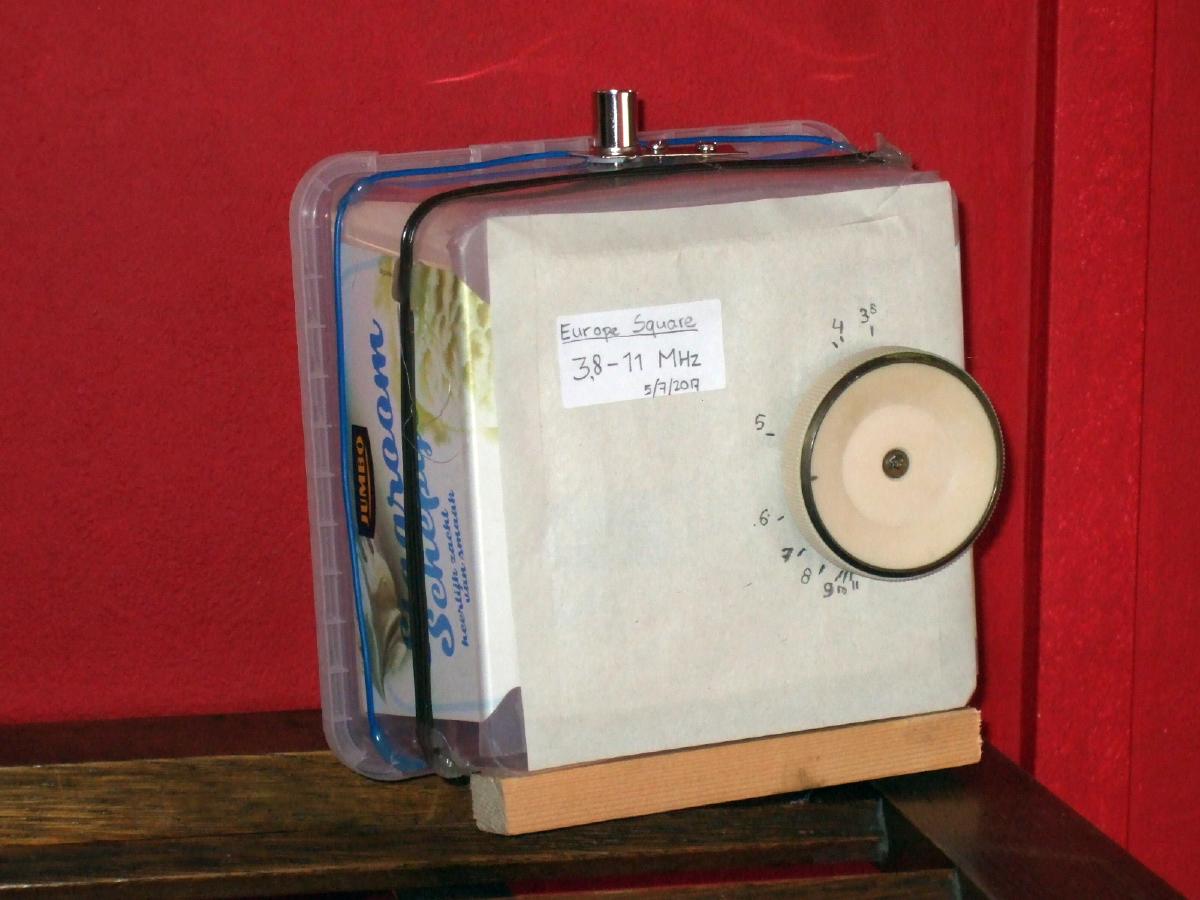 44
6. Luisterproeven
Latere ontwikkelingen, dit kregen de latere Satellits allemaal ook:
Digitale uitlezing met counter
Digitale aansturing met PLL + uP
Hoge 1e MF, tot 55000kHz (kristalfilter)
Geheugens
Vgl met Philips D2935 niet helemaal eerlijk
De 2100 is een behoorlijk goeie radio!
45
Wat kun je horen
FM is heel goed, audio ook
LG: Hoeveel stations zijn er nog
Op 75m vgl ingebouwde met 80m-loop
Voor 49/41/31/25 meter: raamantenne
Kun je 31m-stations horen rond 5500kHz(Antenne afstemmen op 10MHz!)
46
Meenemen
Satellit 2100
SSB Zusatz
Spidola (trommel)
Ocean Boy 204
Philips D2935
E2 Antenne
Houten speaker
Folders, Bon
Consumentengids
Artikel Sat2000
47